Document Analysis: The Zoom In
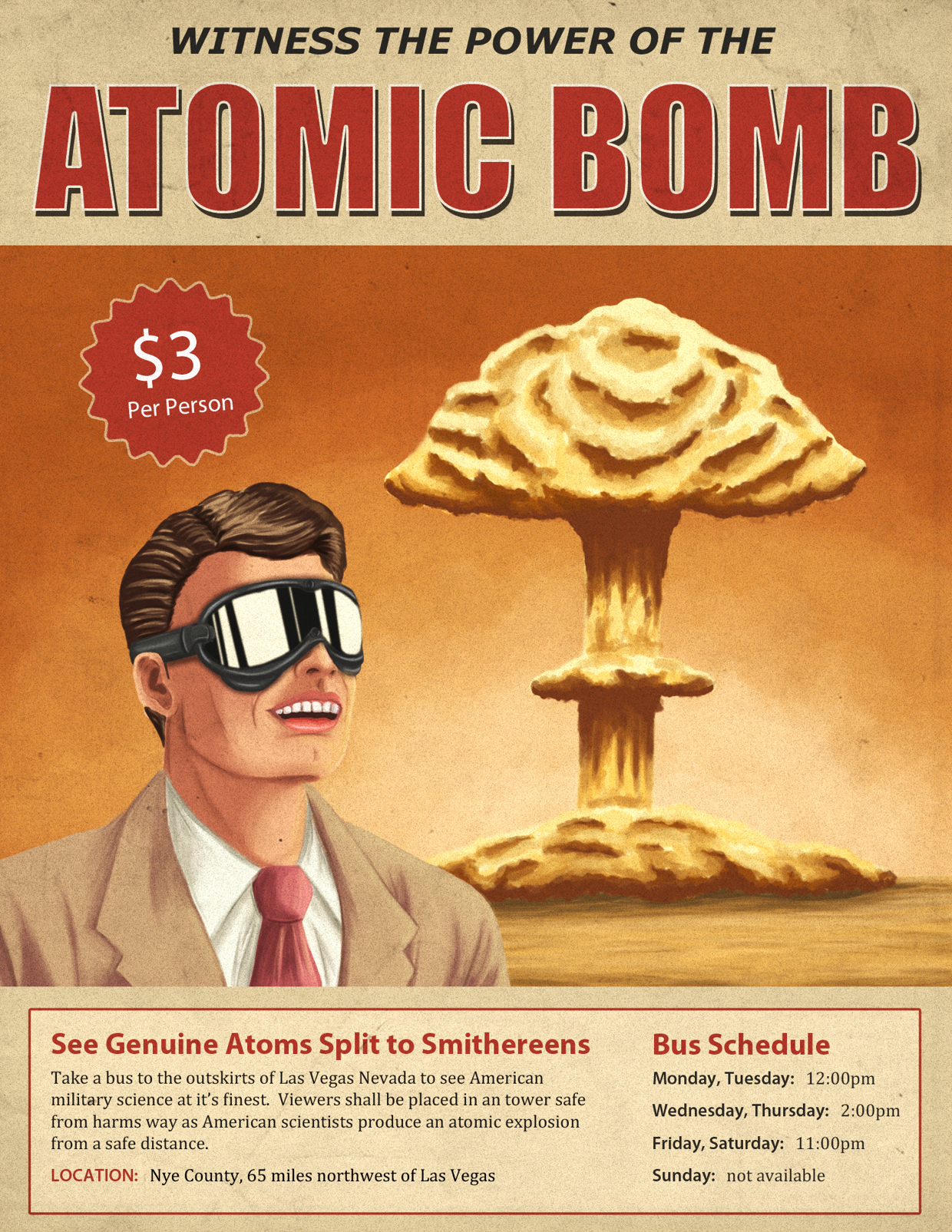 What is this?  

Do you have a clue about what type of source this is?
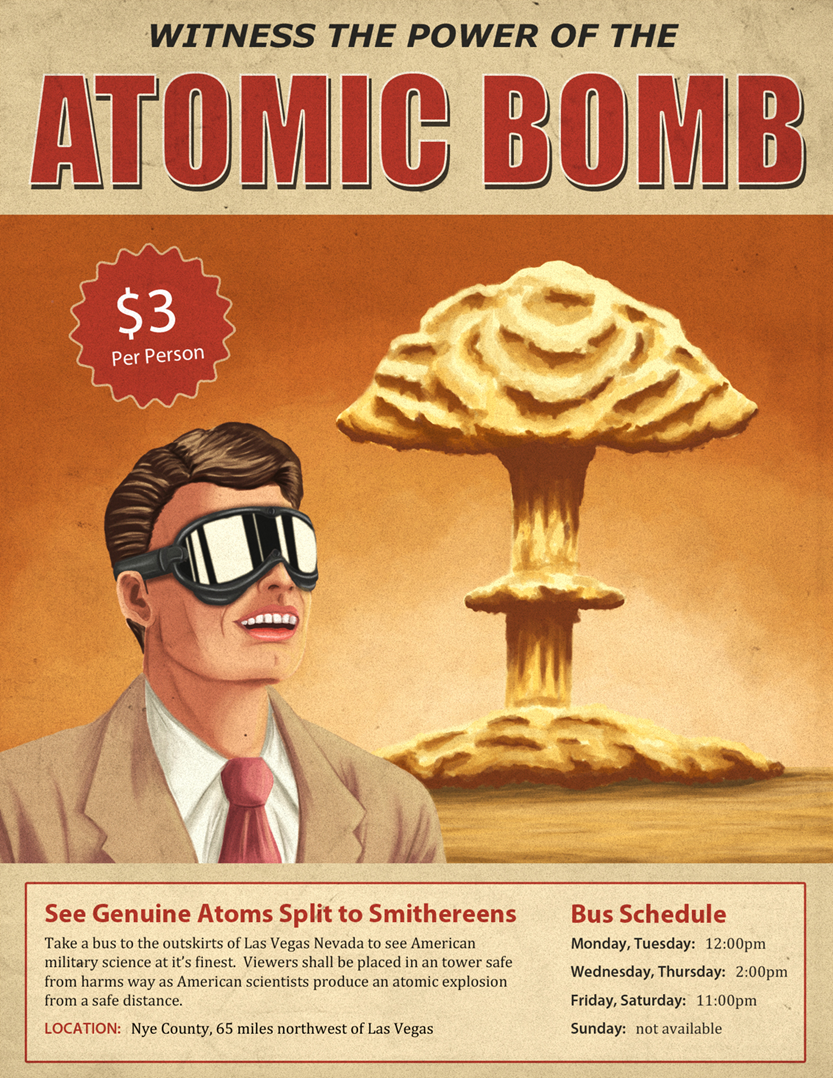 What new details do you notice?
  
How does this add to your interpretation of the first slide?

What do you think this man is doing?
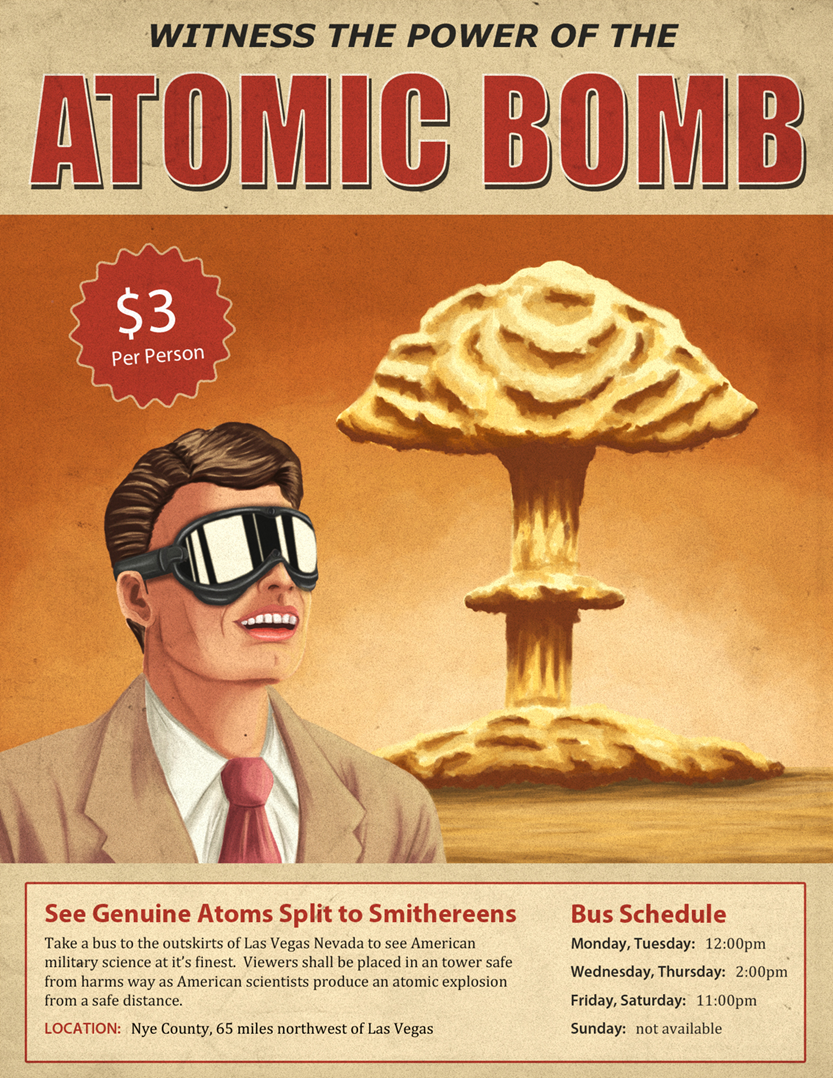 Now, what new details do you notice? 
What has been added?

Does this alter what you think this man is doing?  
Why or why not?
What new information has been added?
  How does this build upon your understanding of earlier slides?
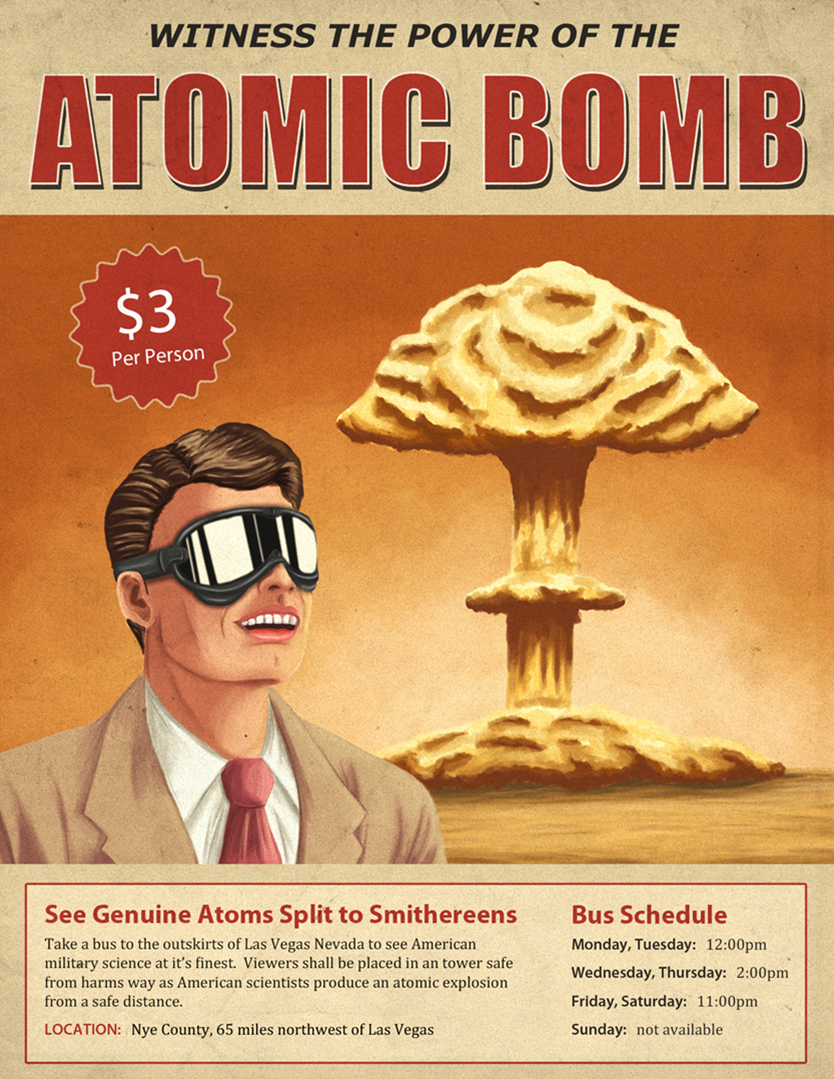 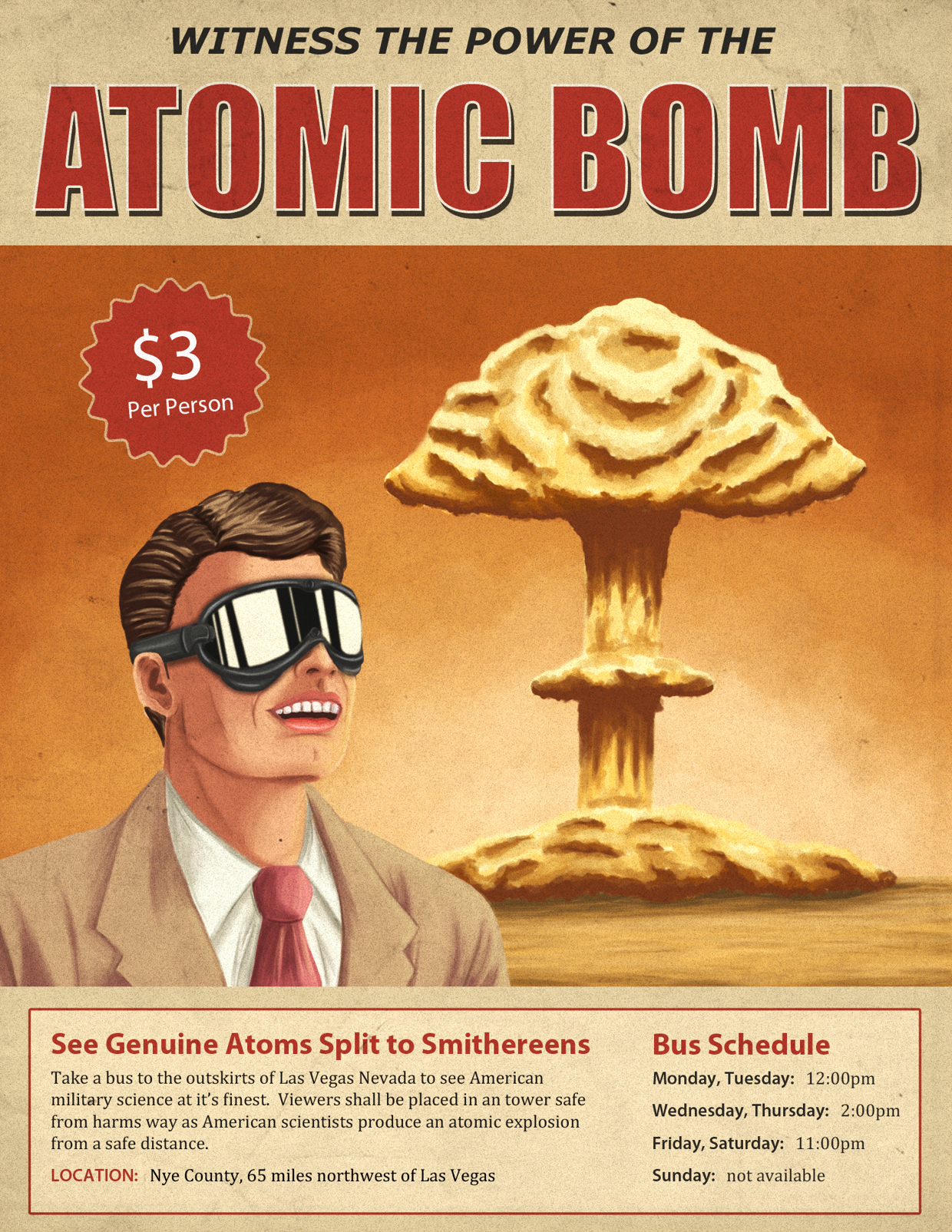 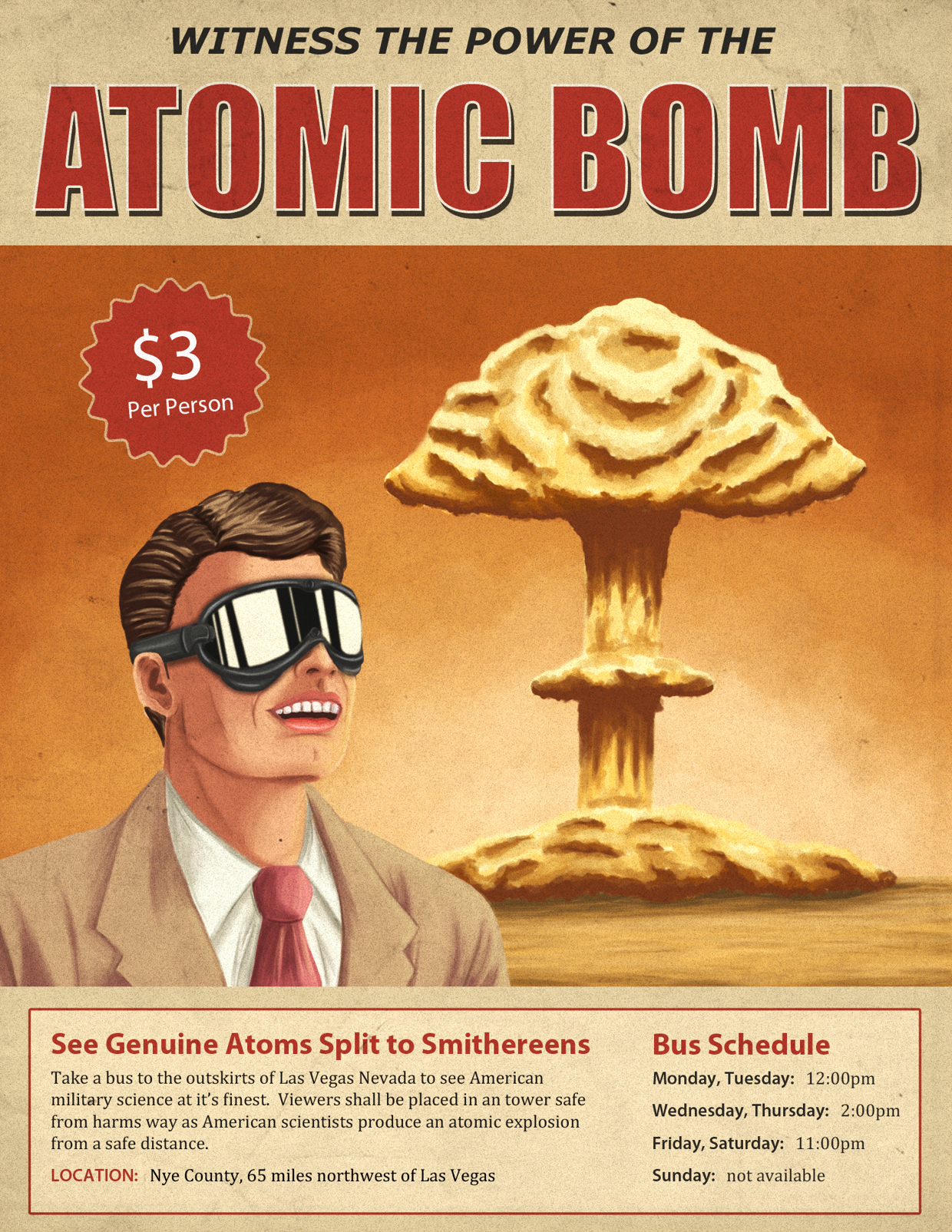 This is a caption at the top of the image. 
What promises is the advertisement making?
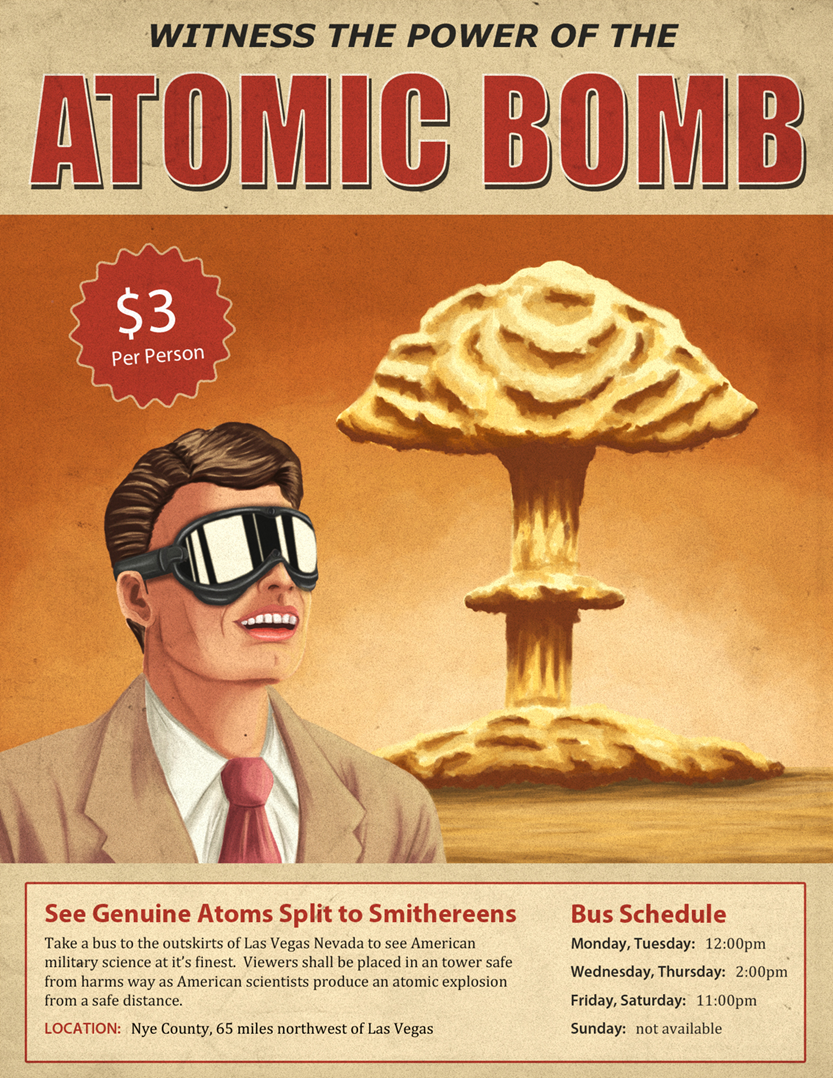 Hmmm, what’s going on here?
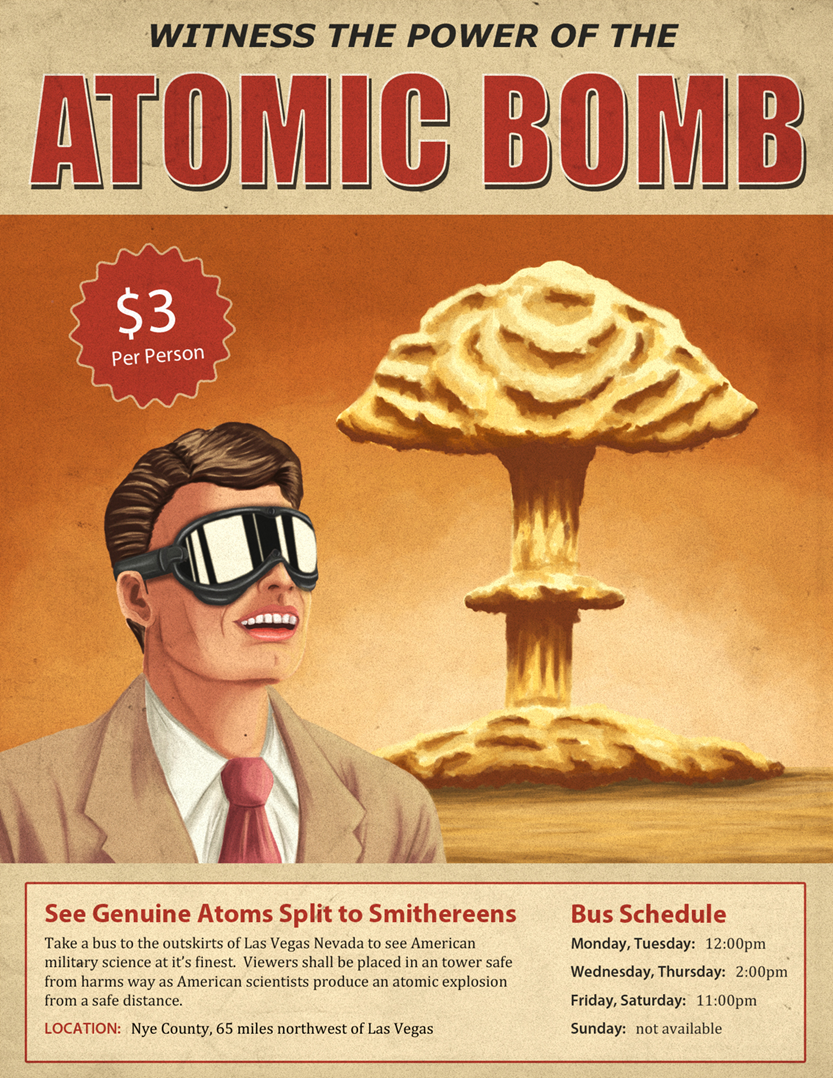 Now, a lot has been revealed! 

What new details do you notice?

What is this poster advertising?
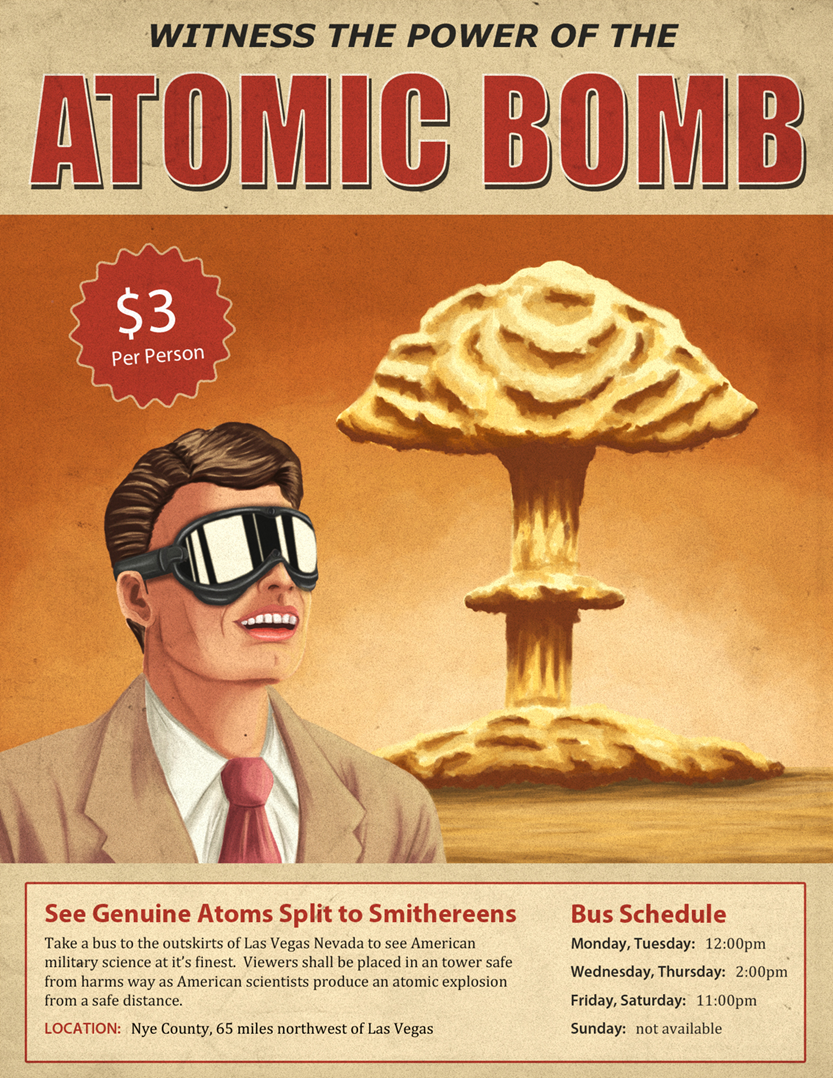 What descriptive words are used to describe this experience?
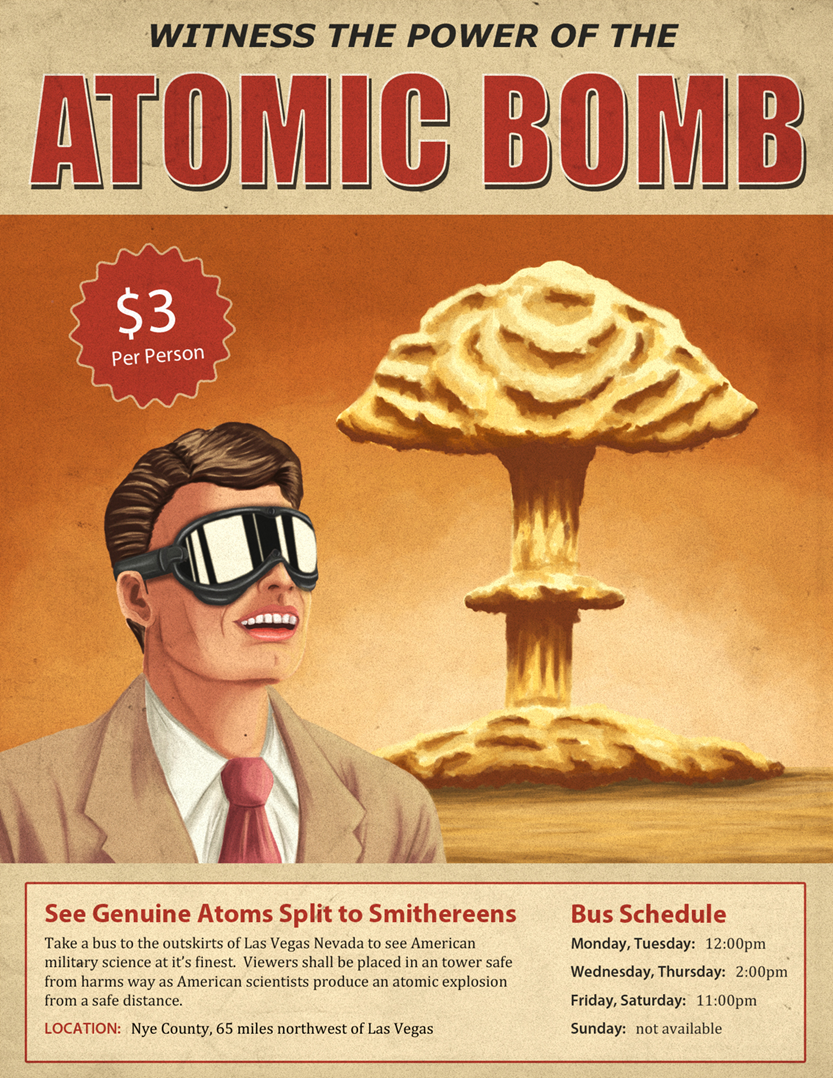 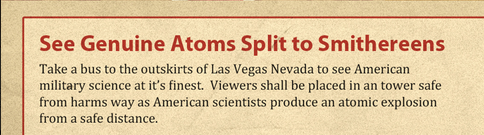 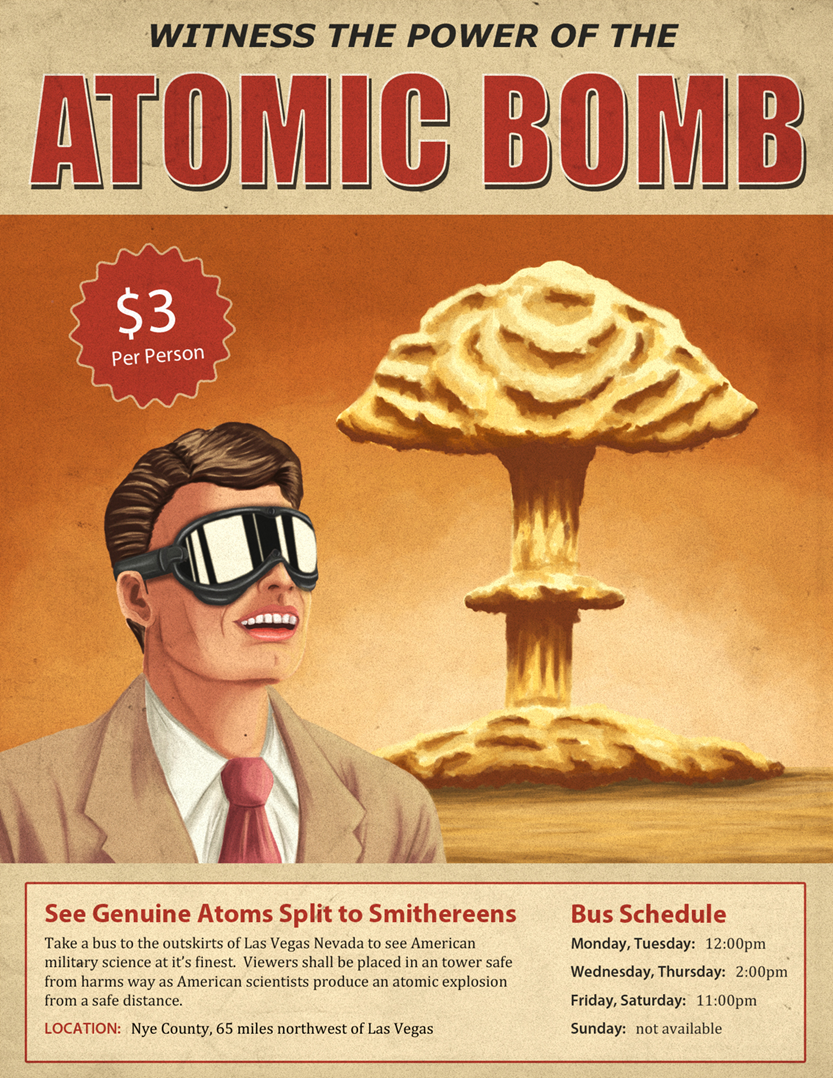 Between January 1951 and 1963, one hundred bombs were tested at the Nevada Test Site which was situated 90 miles north of Las Vegas.  The tests which produced blinding bursts of light and famous mushroom clouds were popular tours for tourists to the area.  
(Uncovering Nevada’s Past, p.161)